Rosarium – Park Śląski
Zdjęcia i prezentację wykonała Zofia Błońska
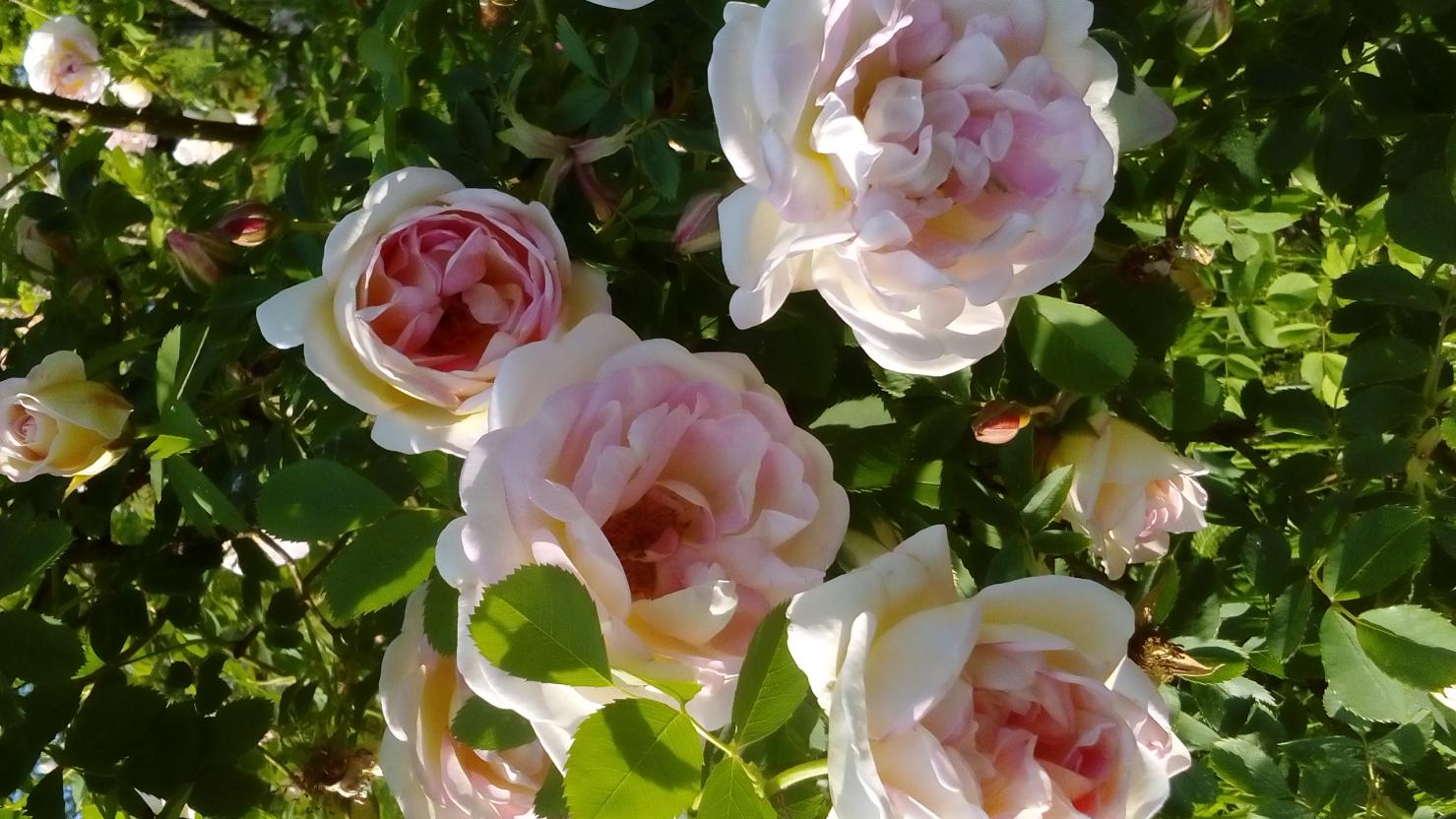 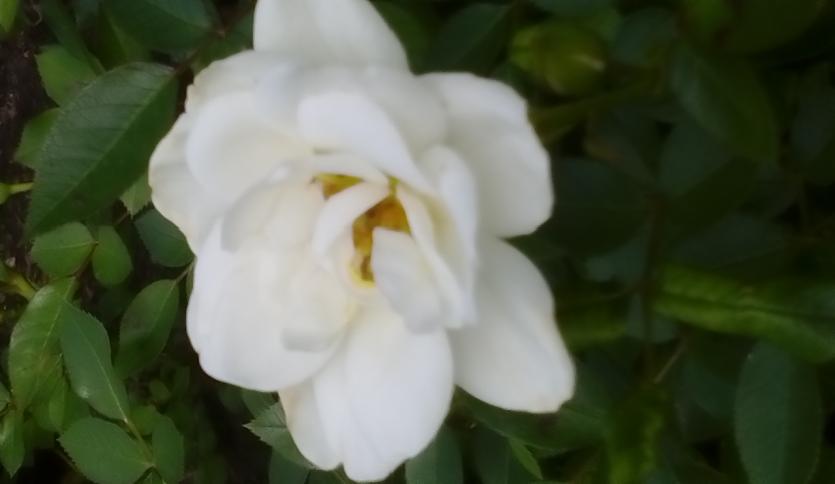 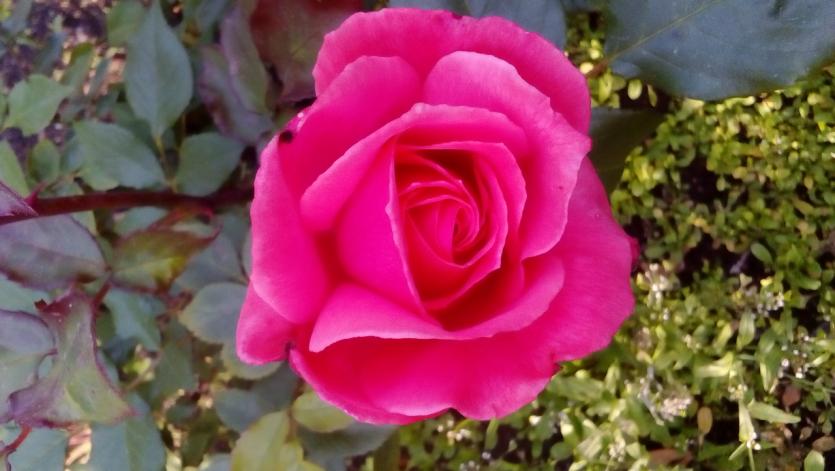 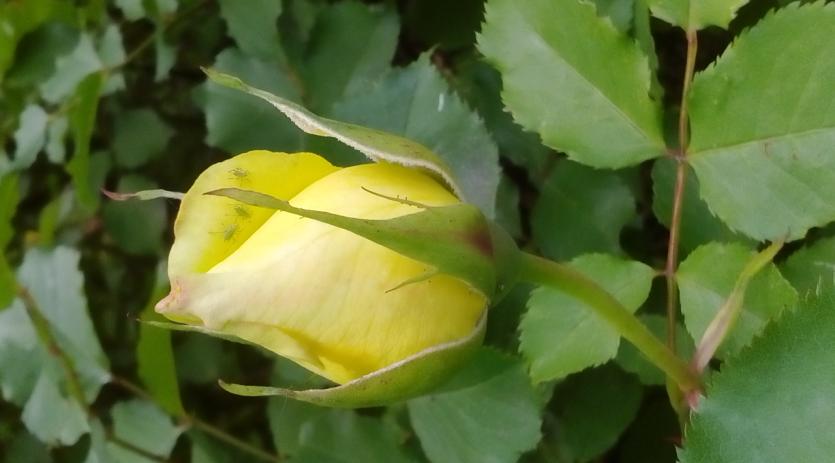 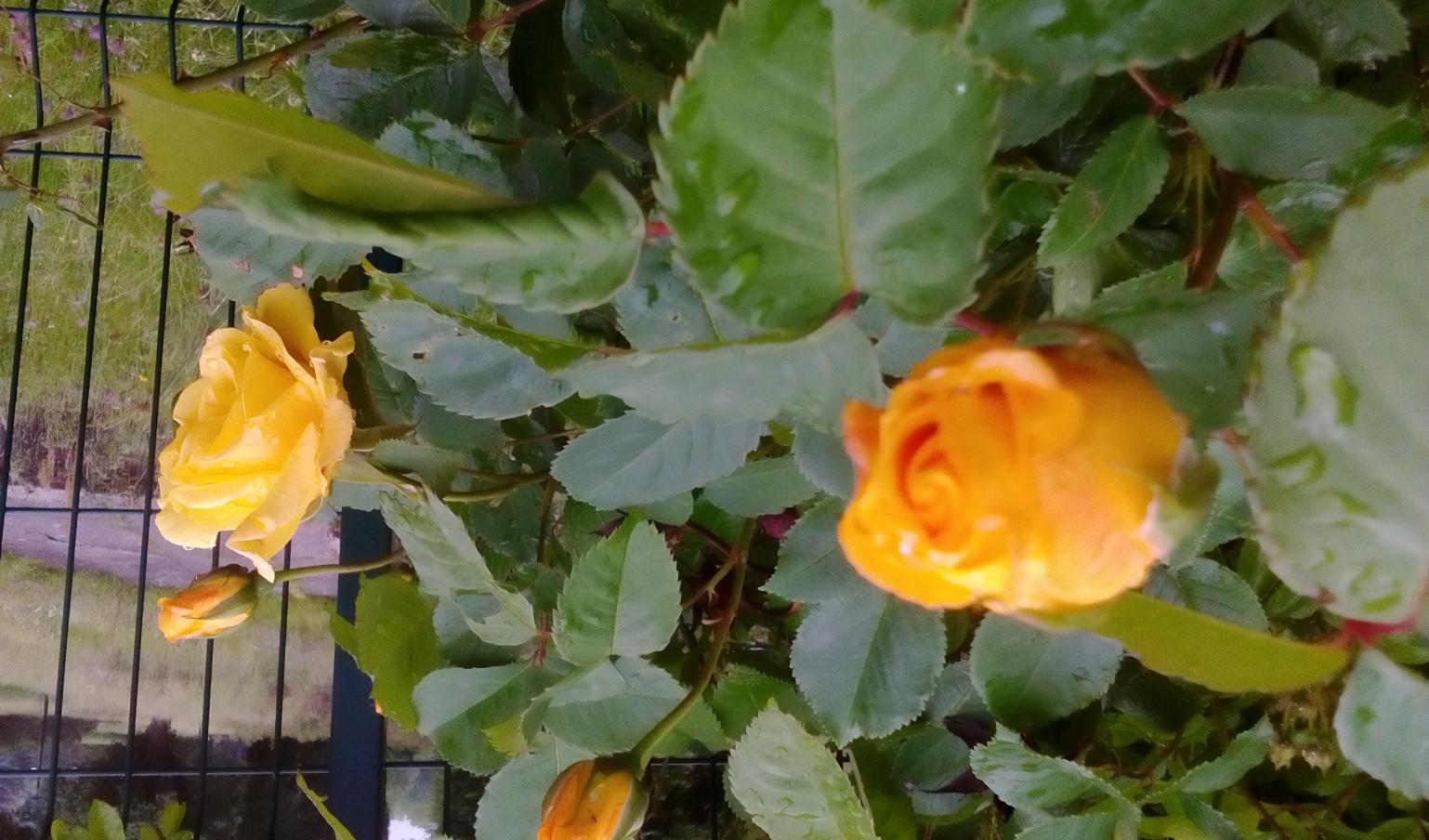 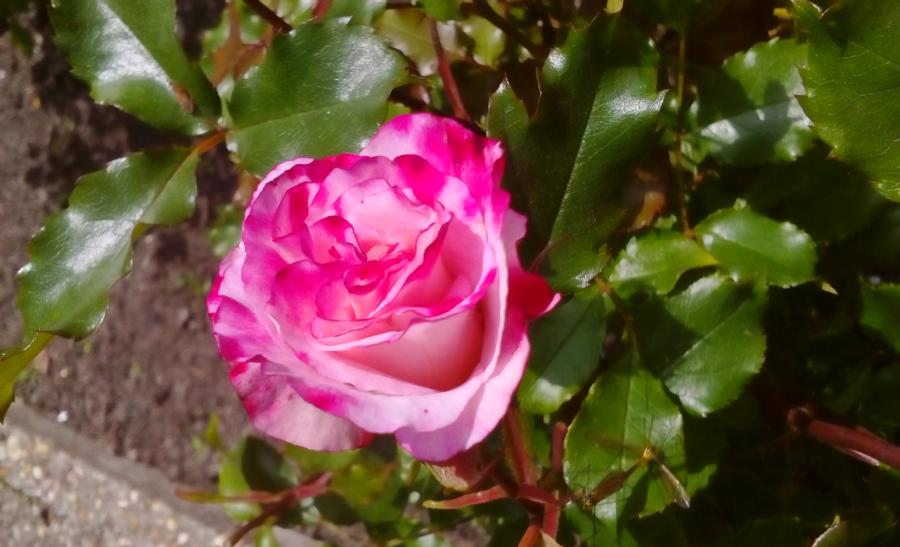 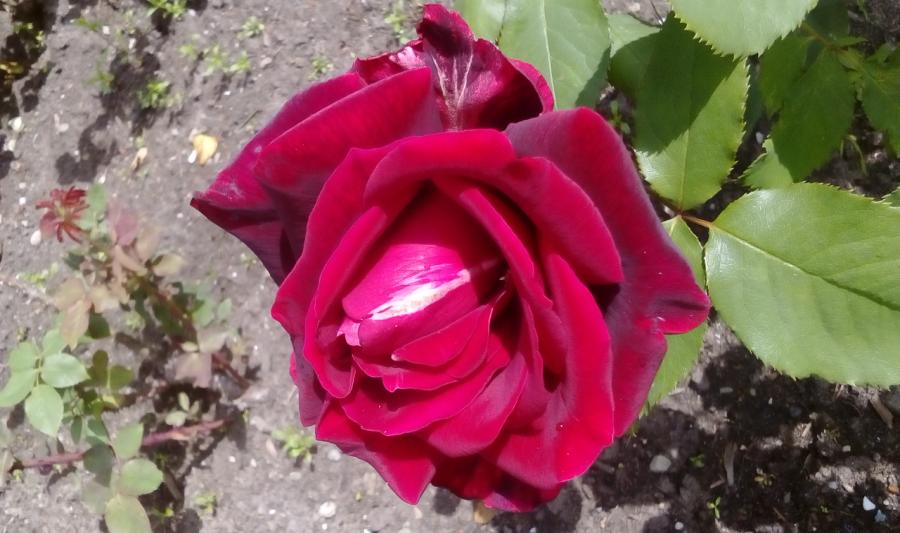 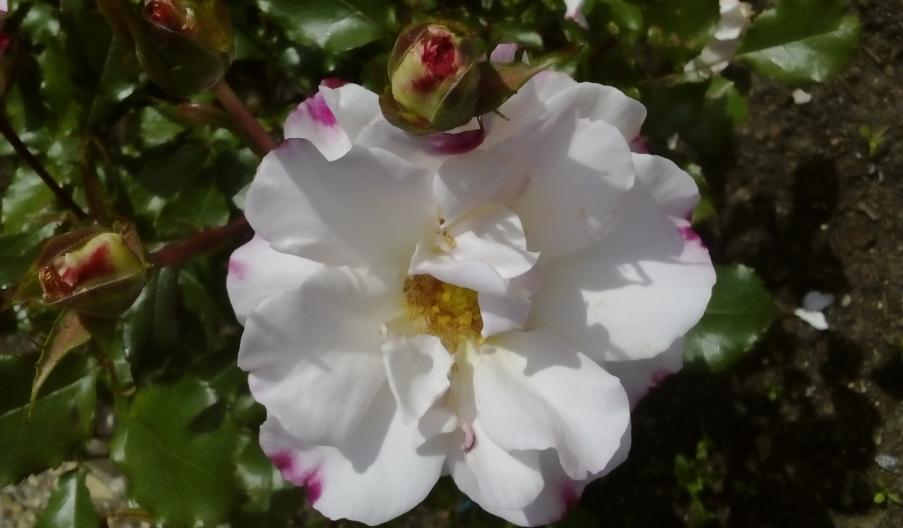 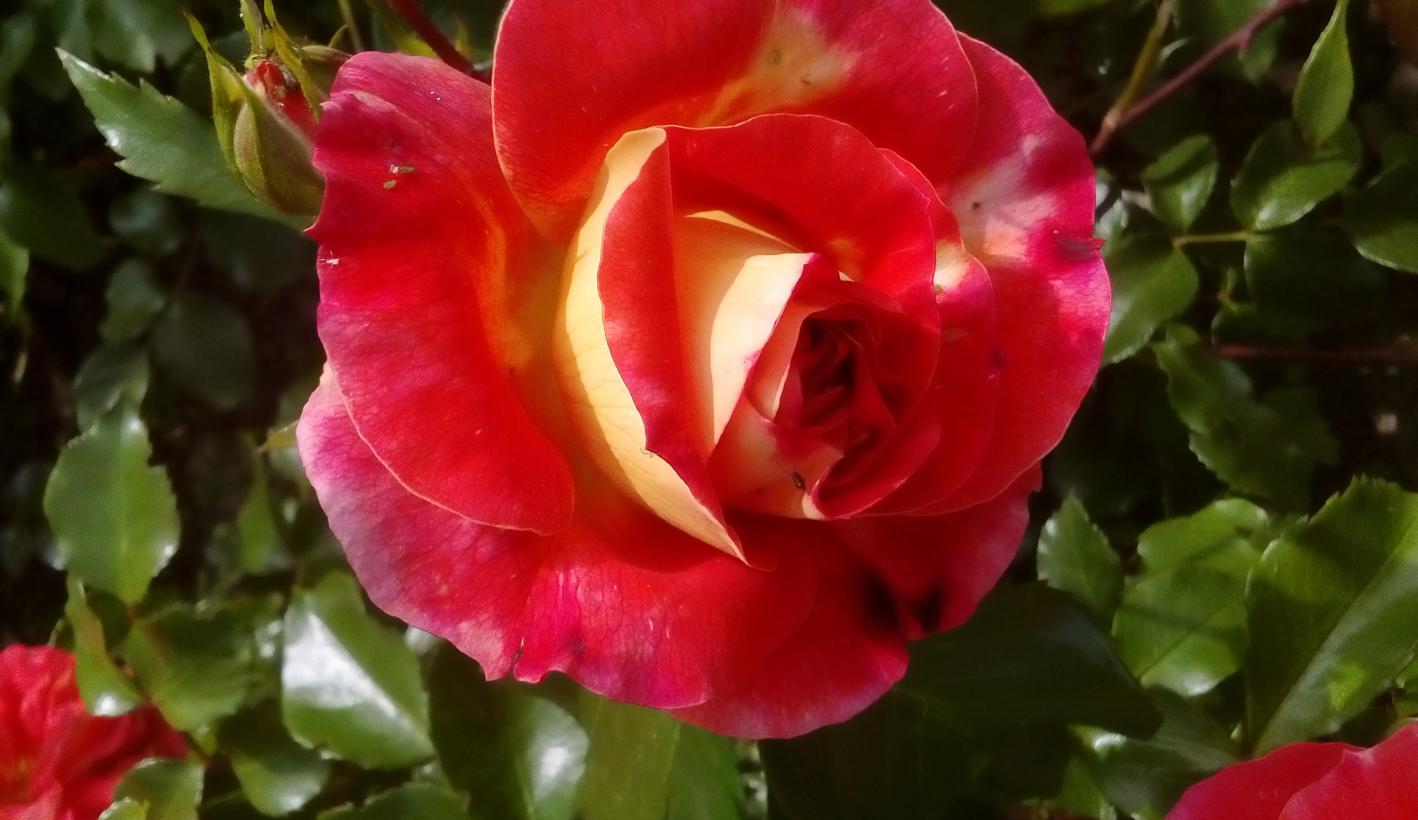 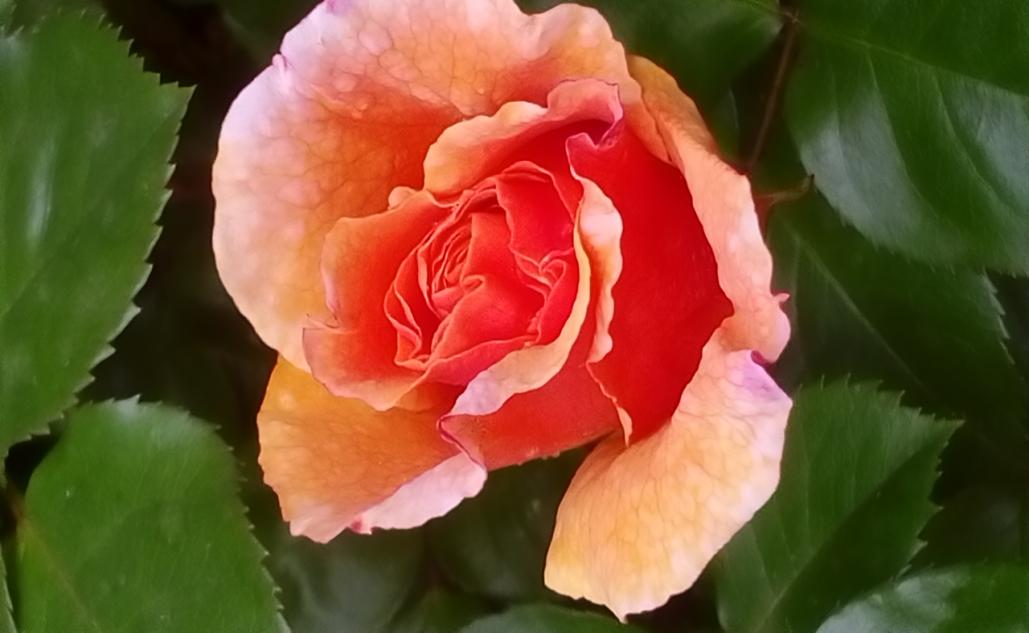 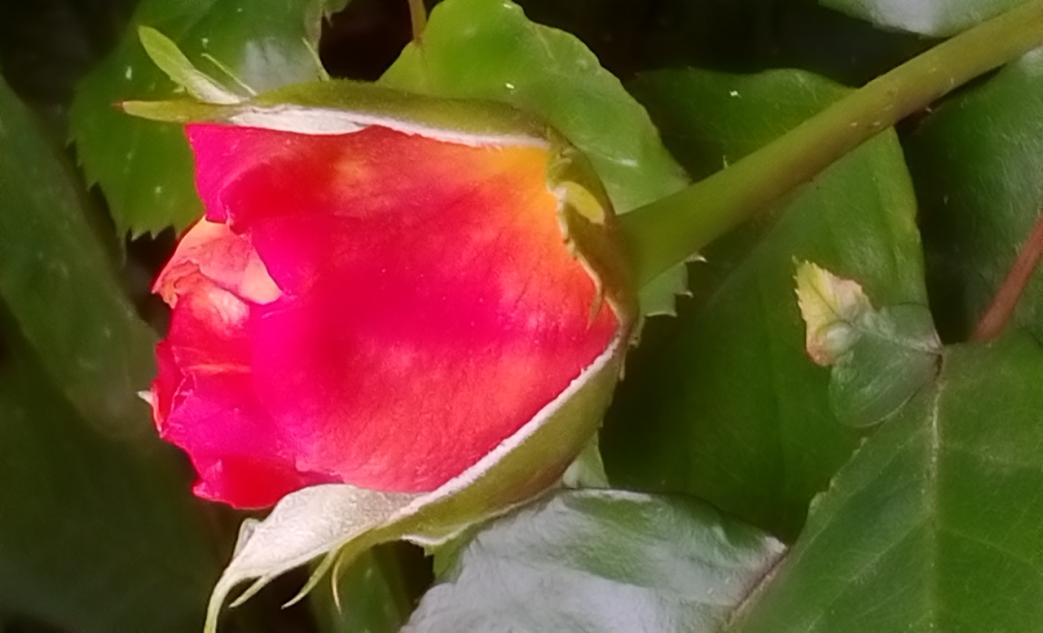 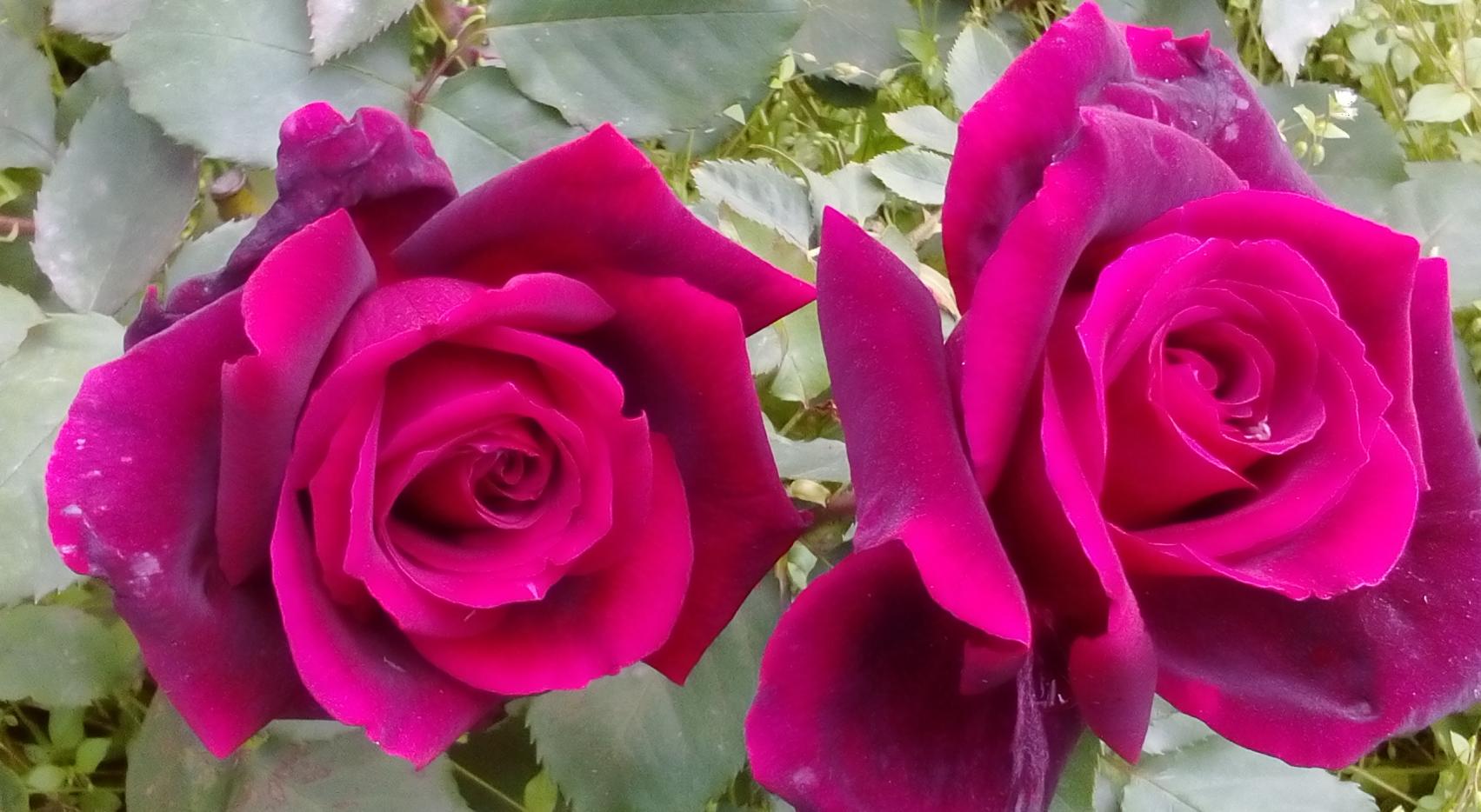 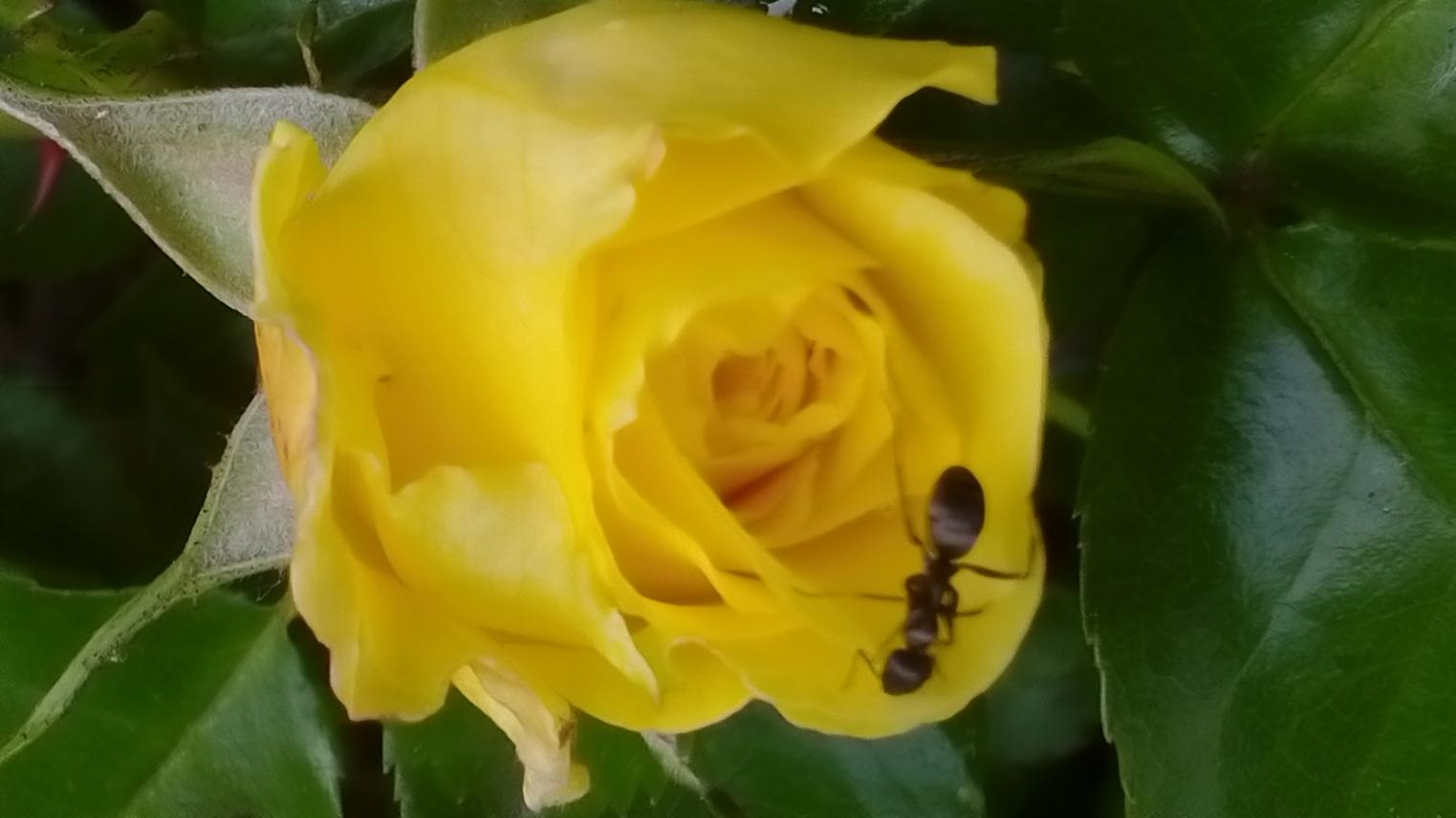 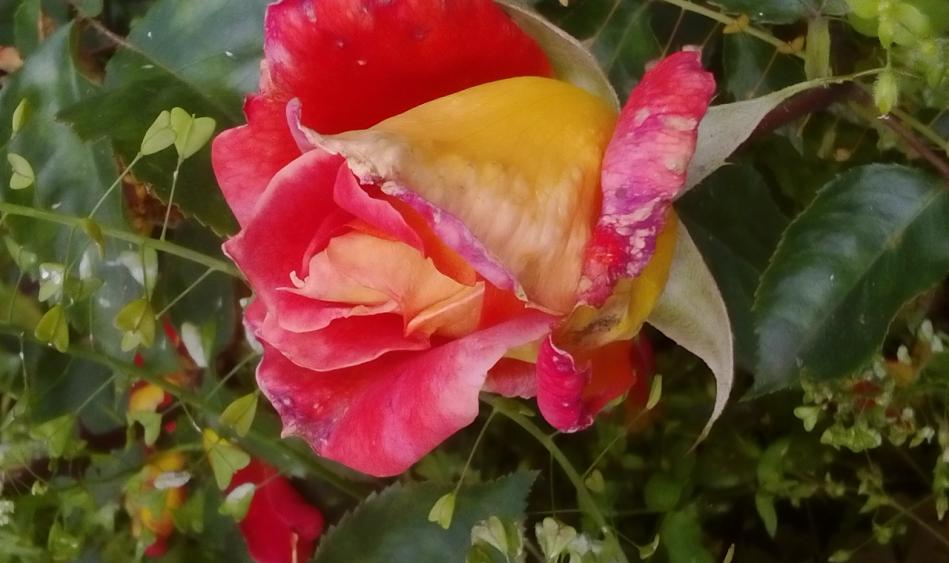 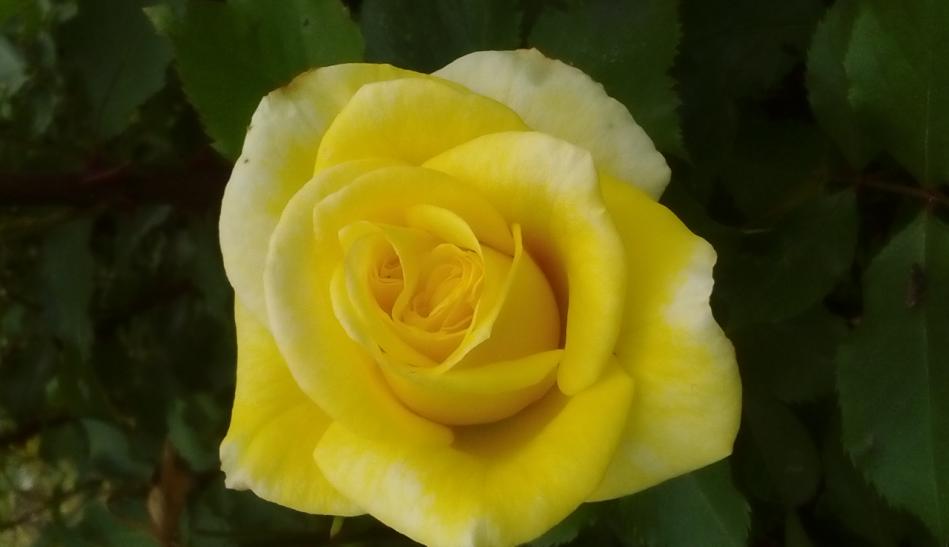 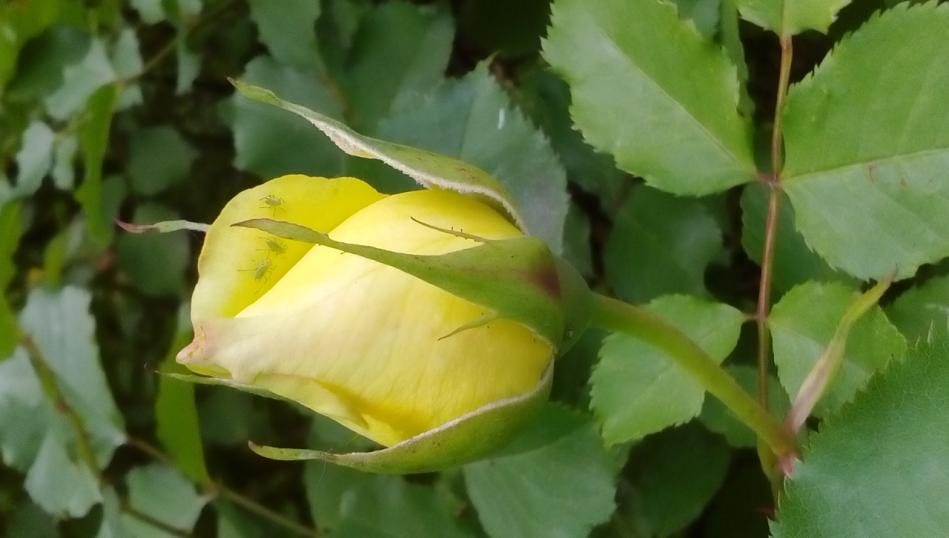 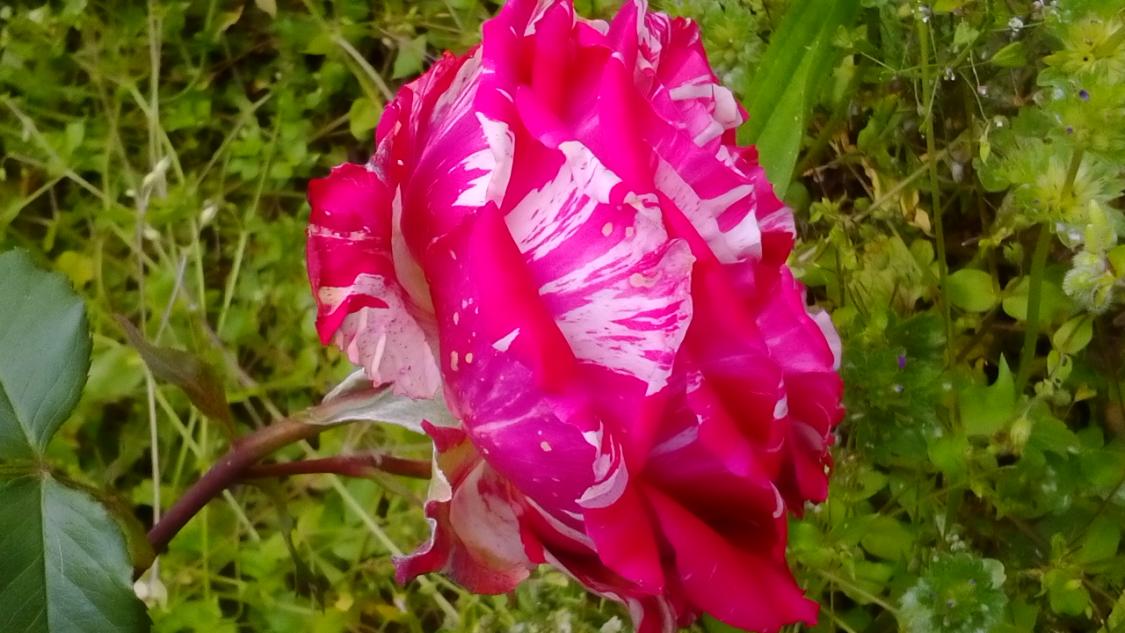 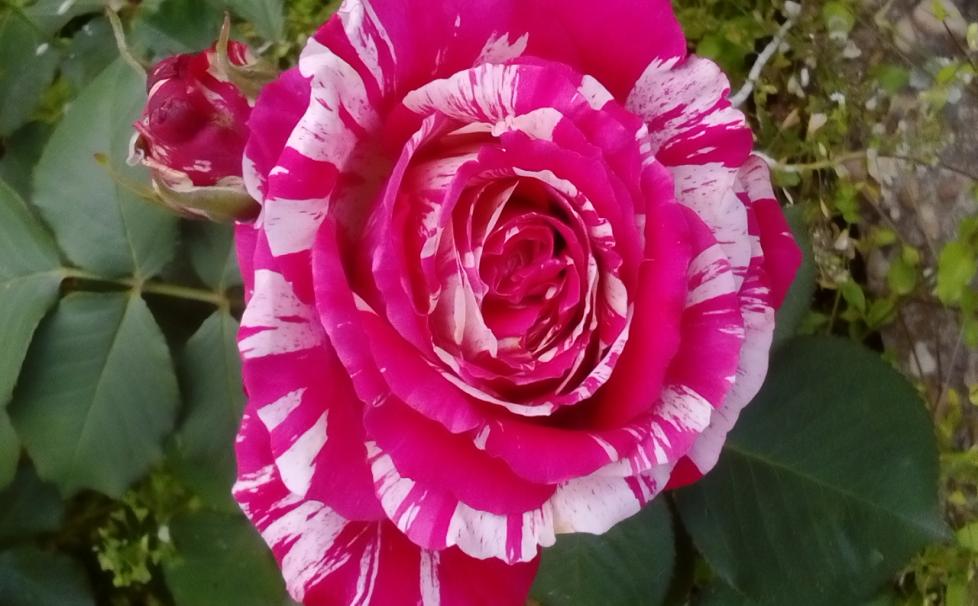 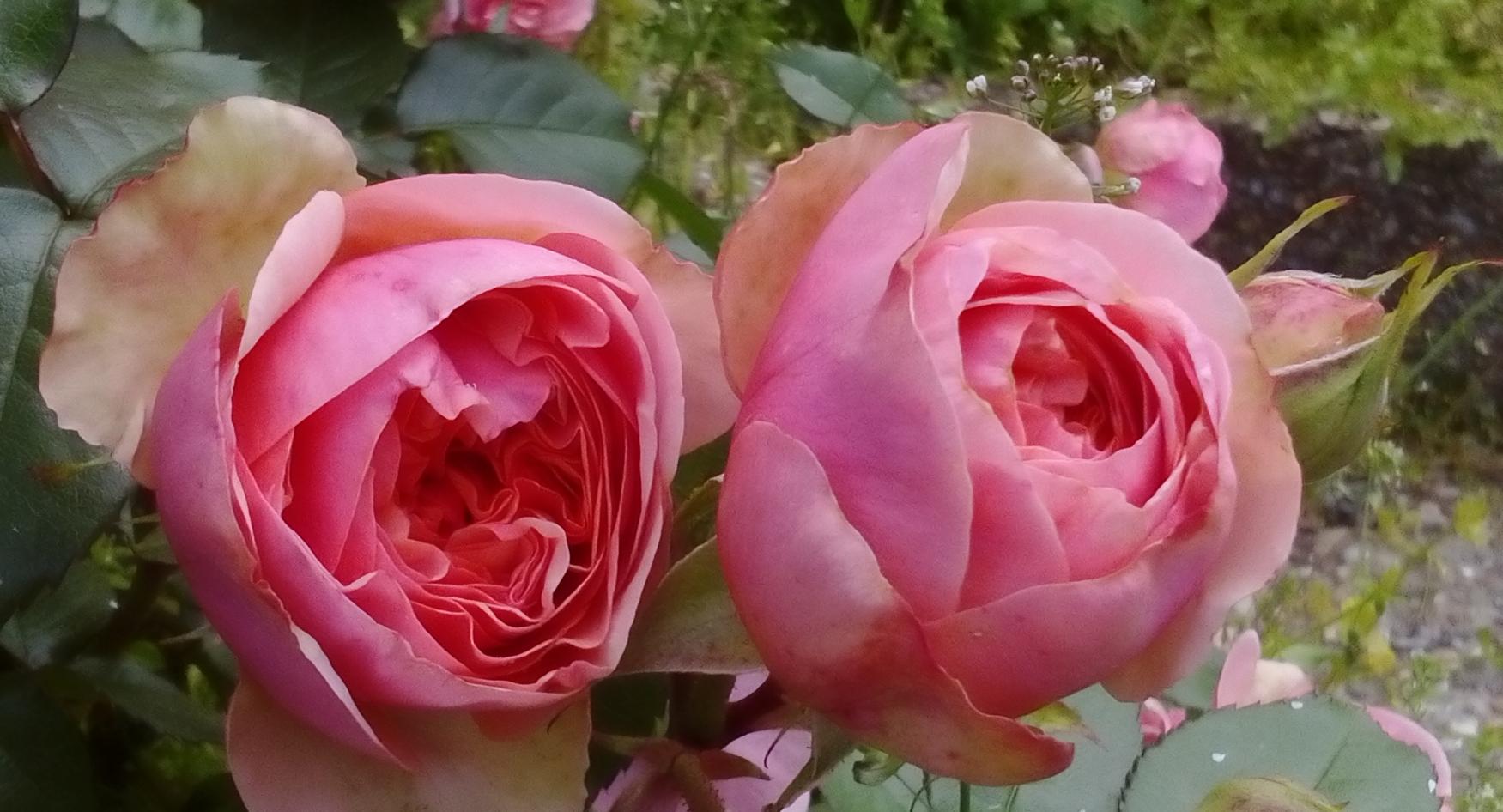 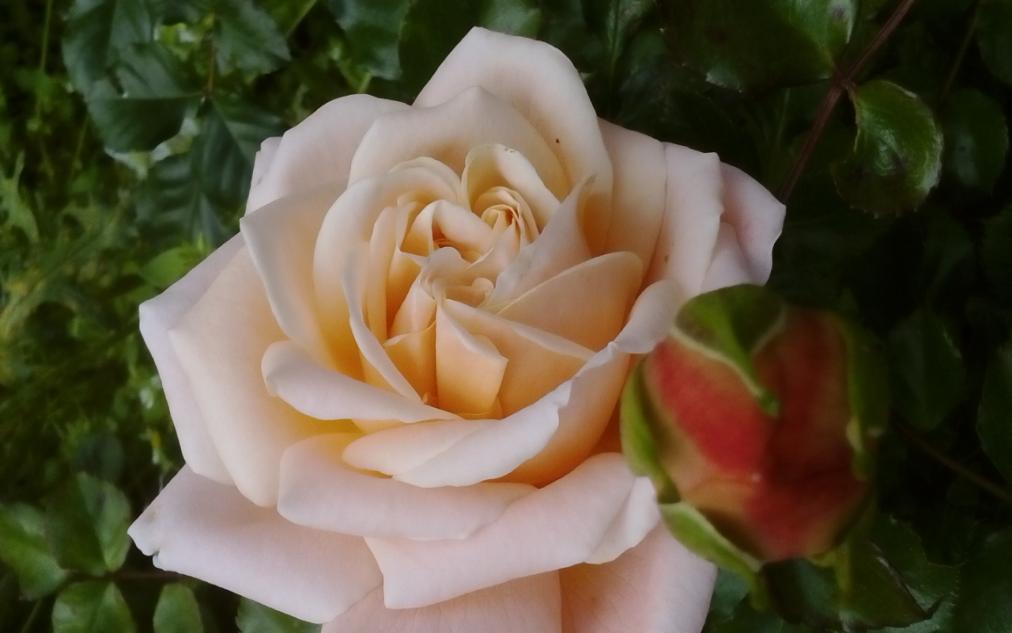 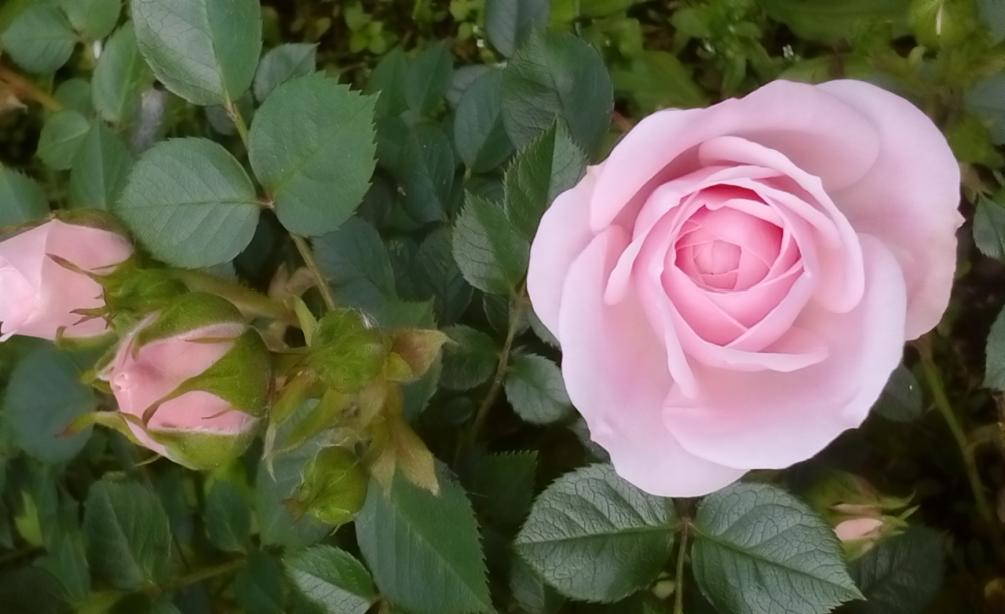 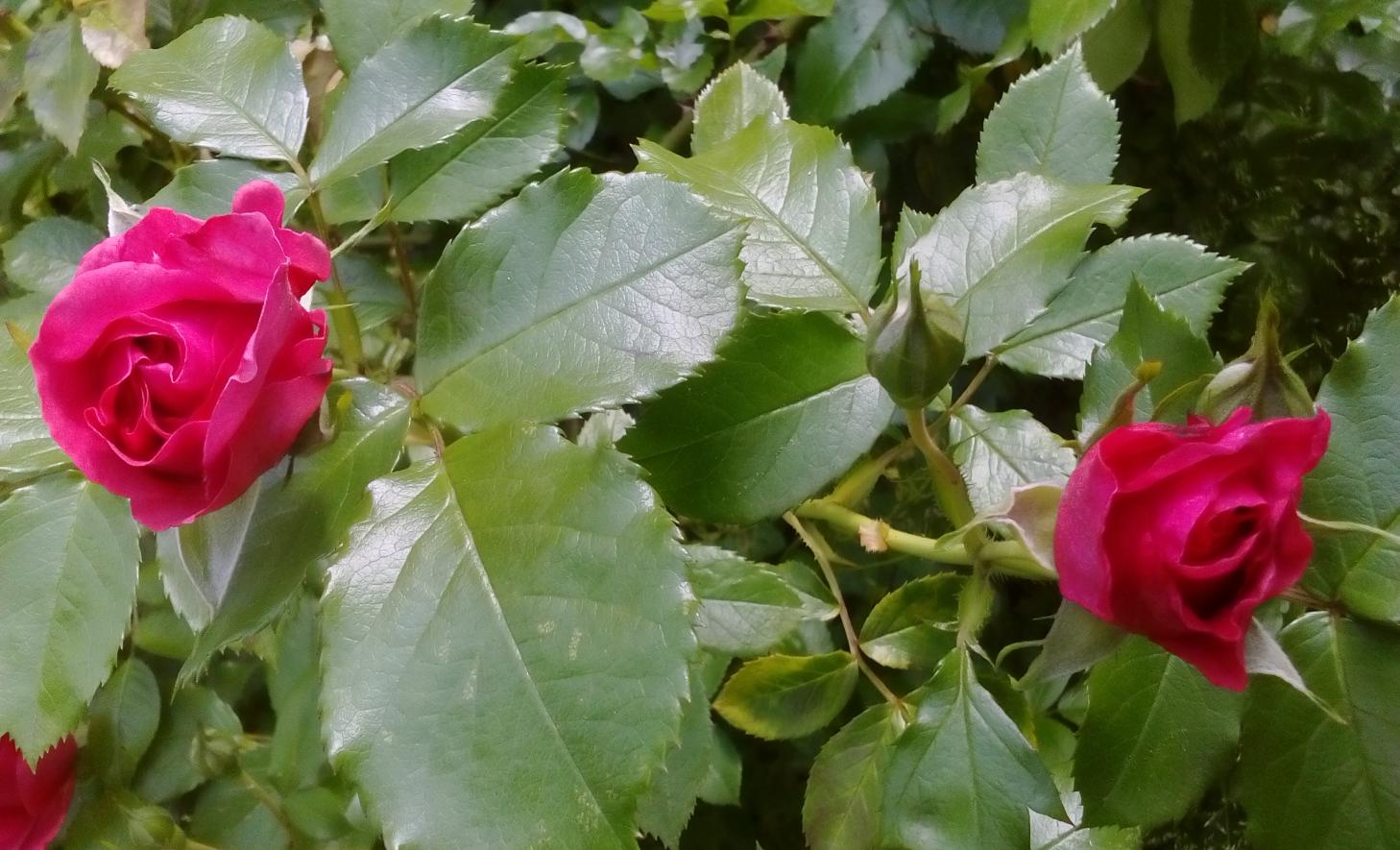 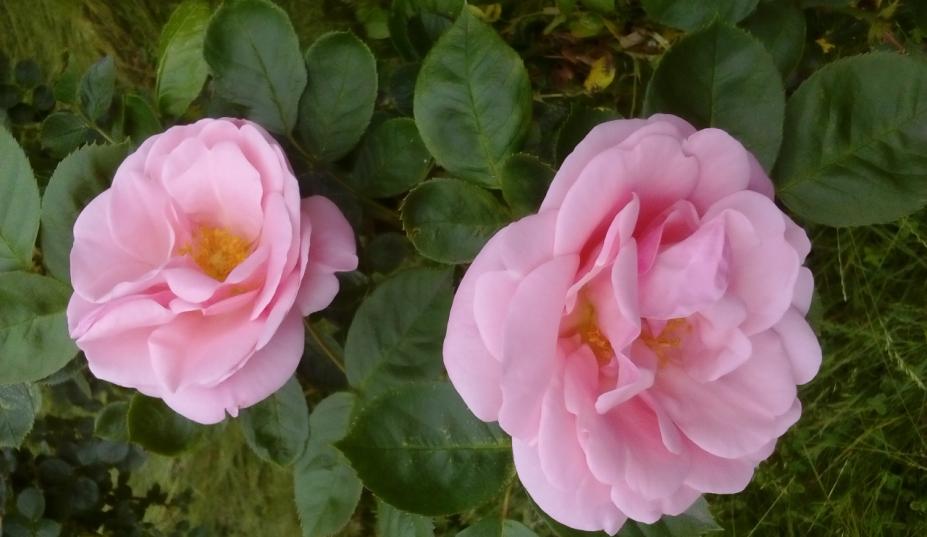 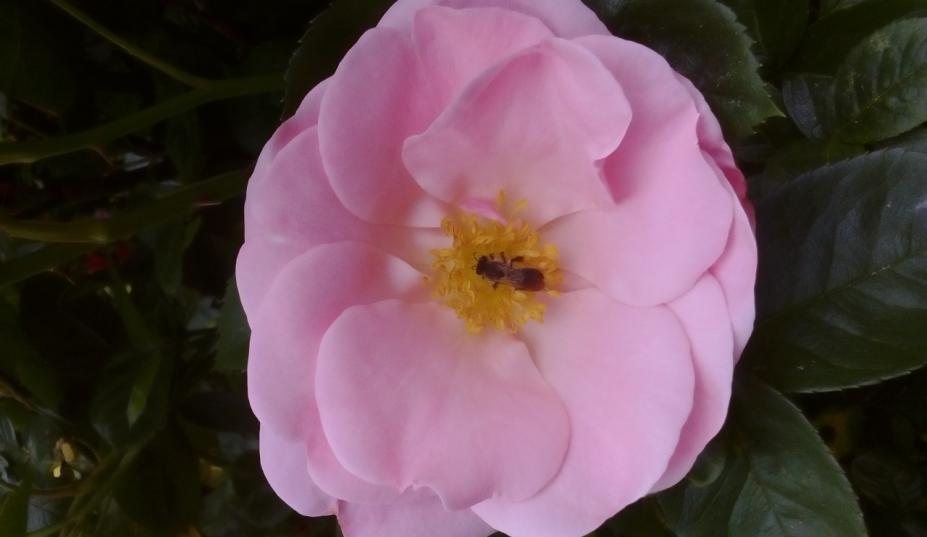 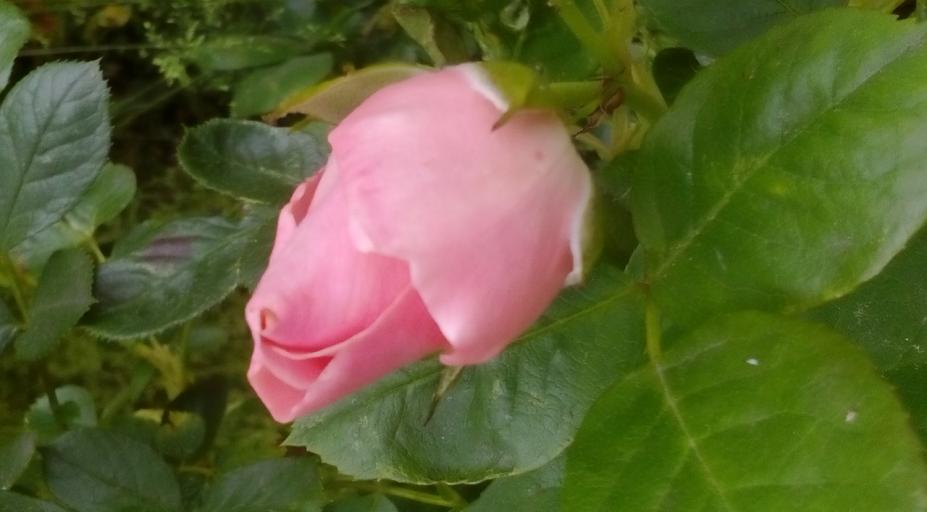 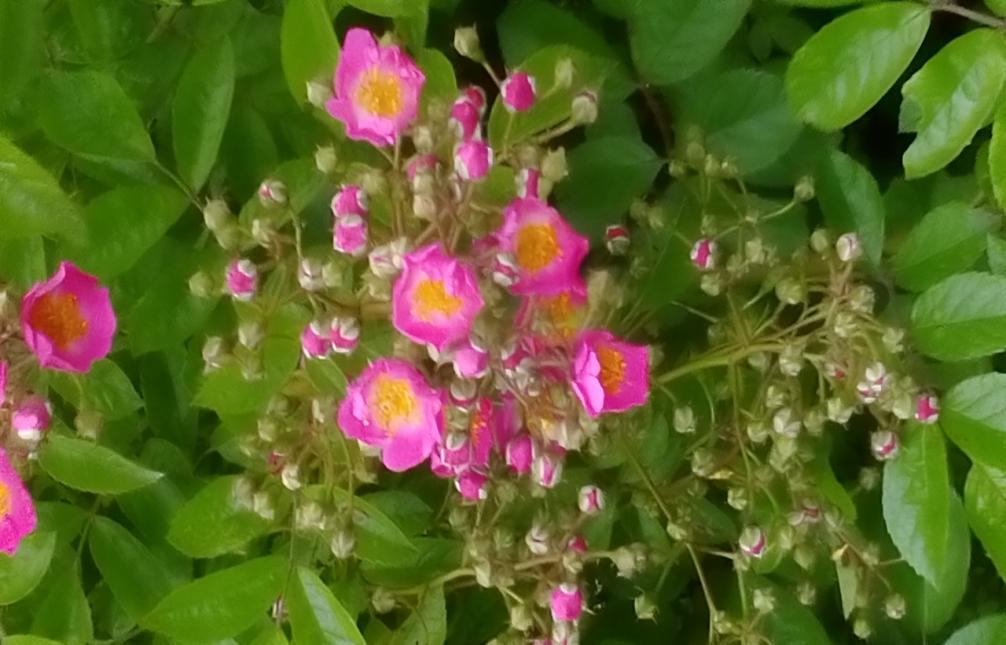 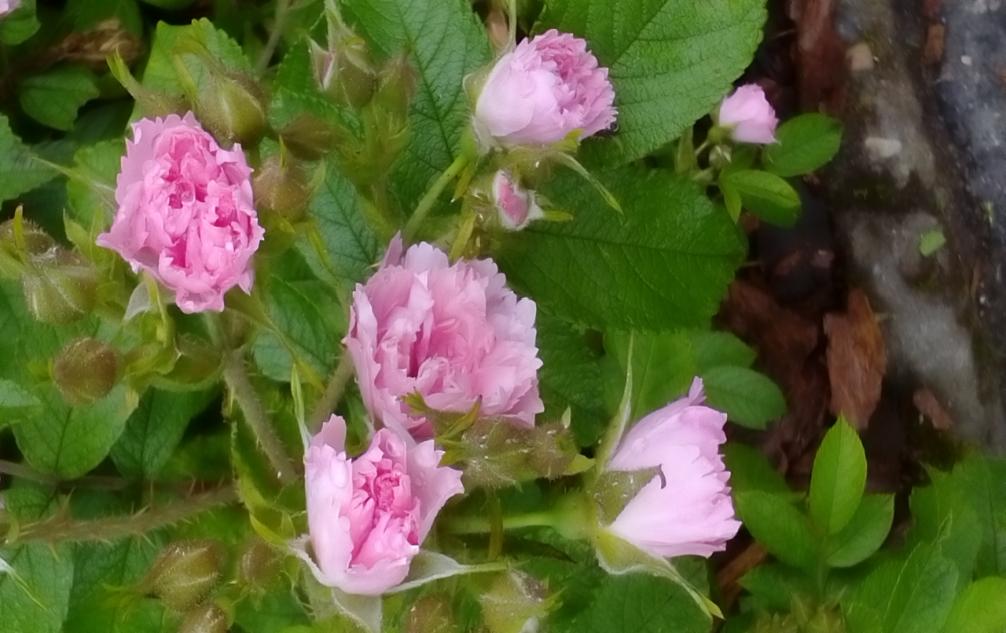 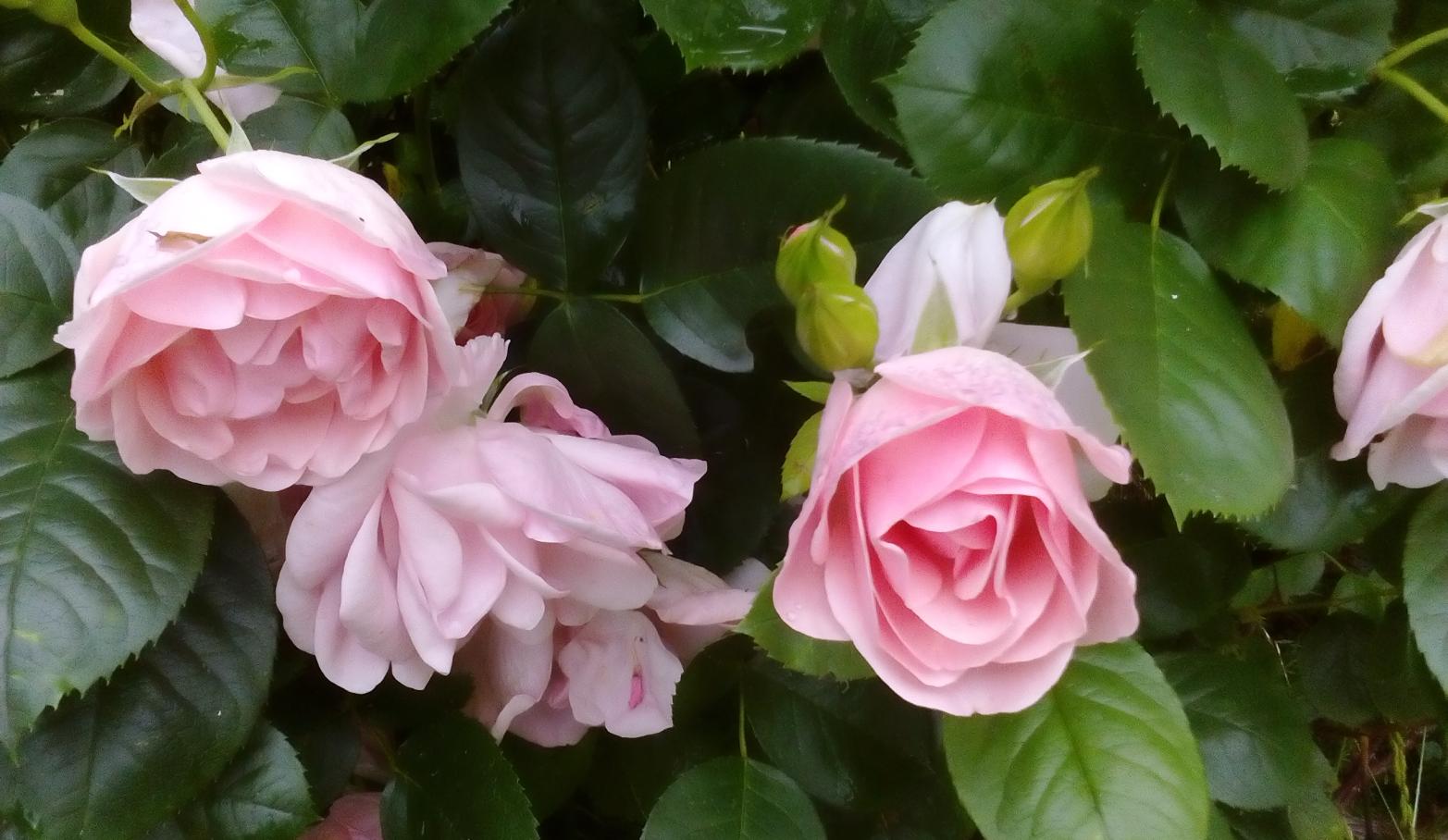 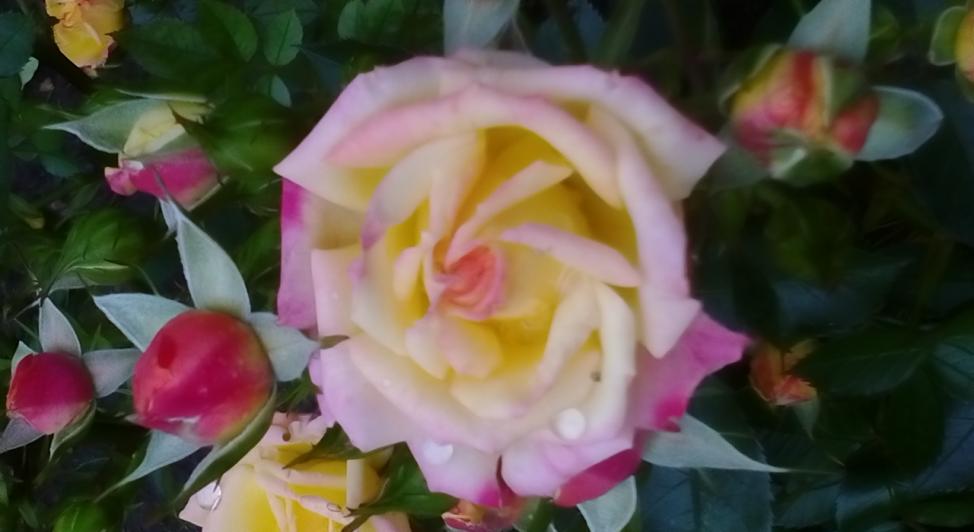 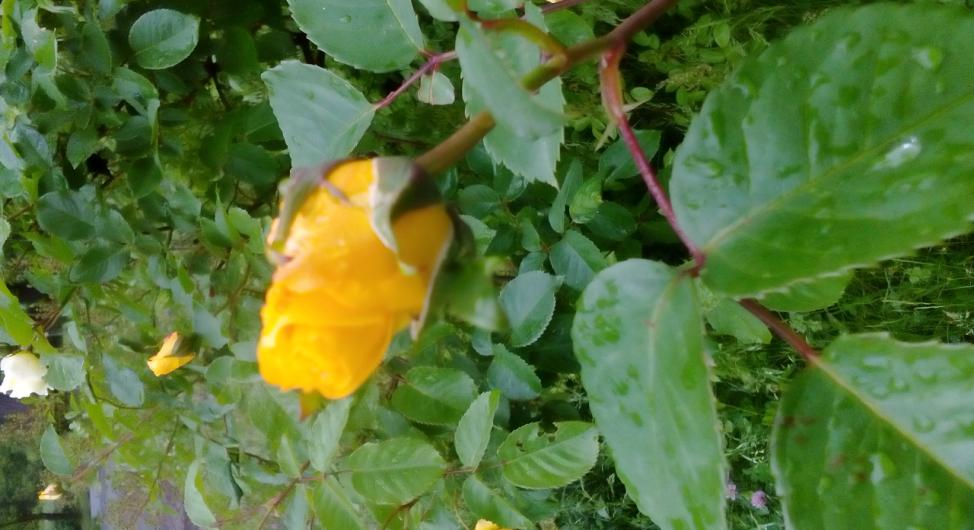 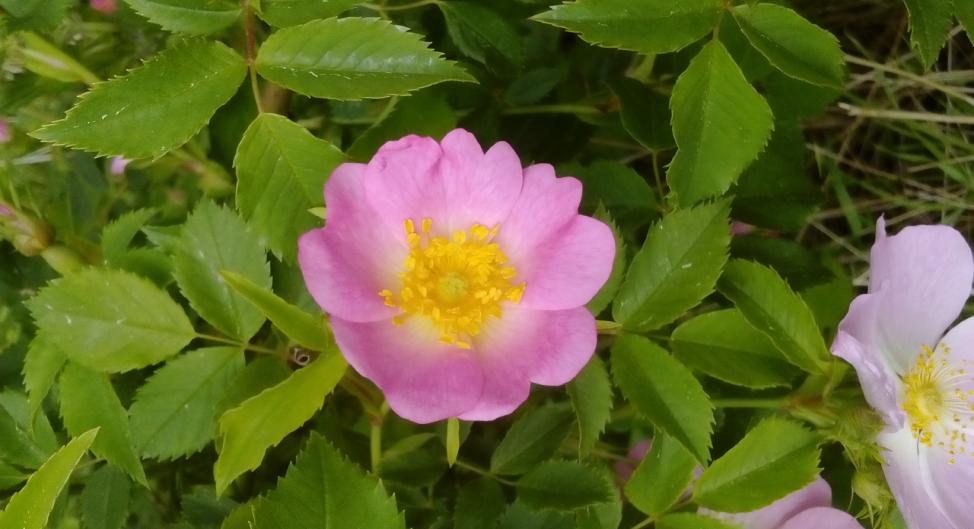 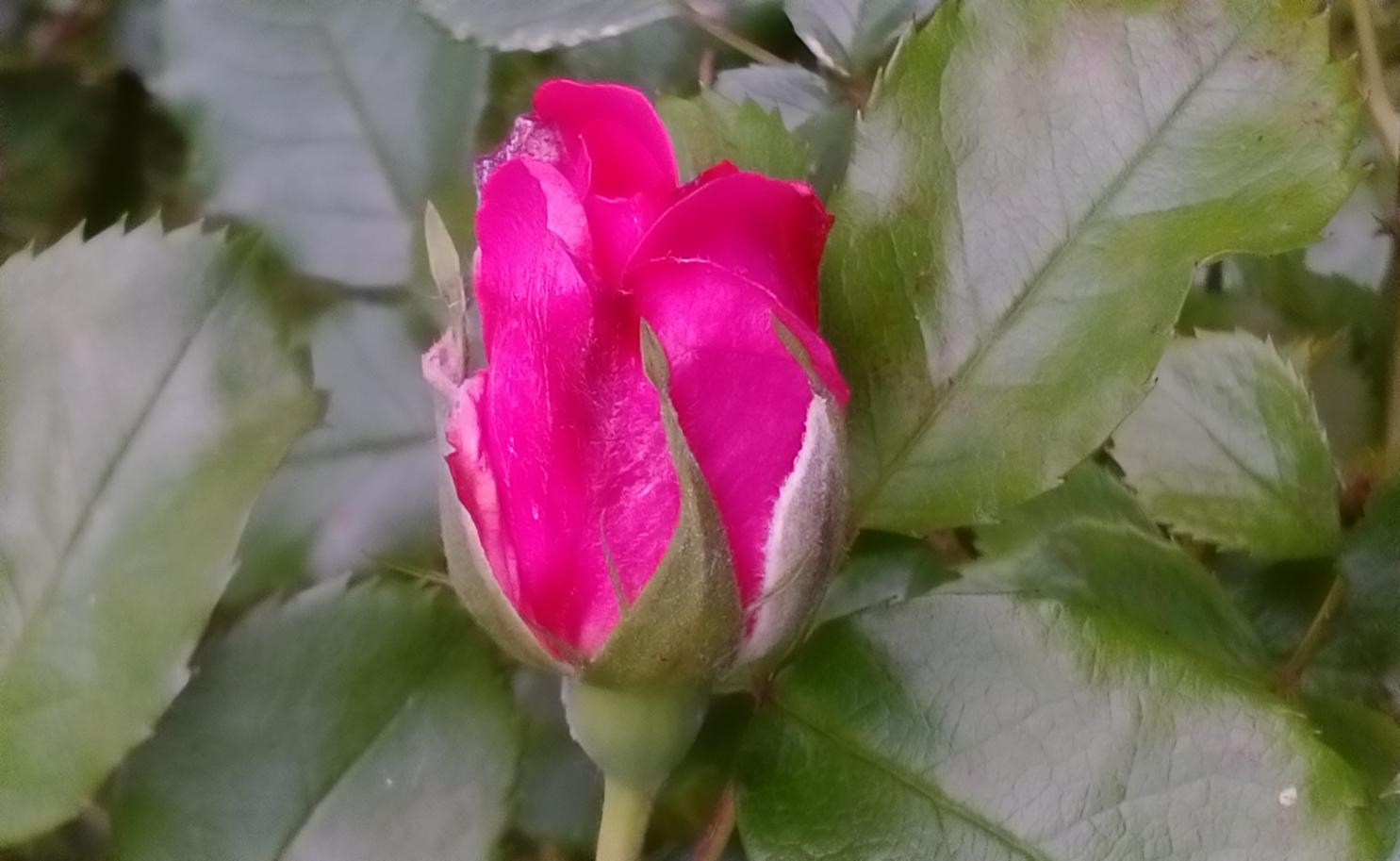 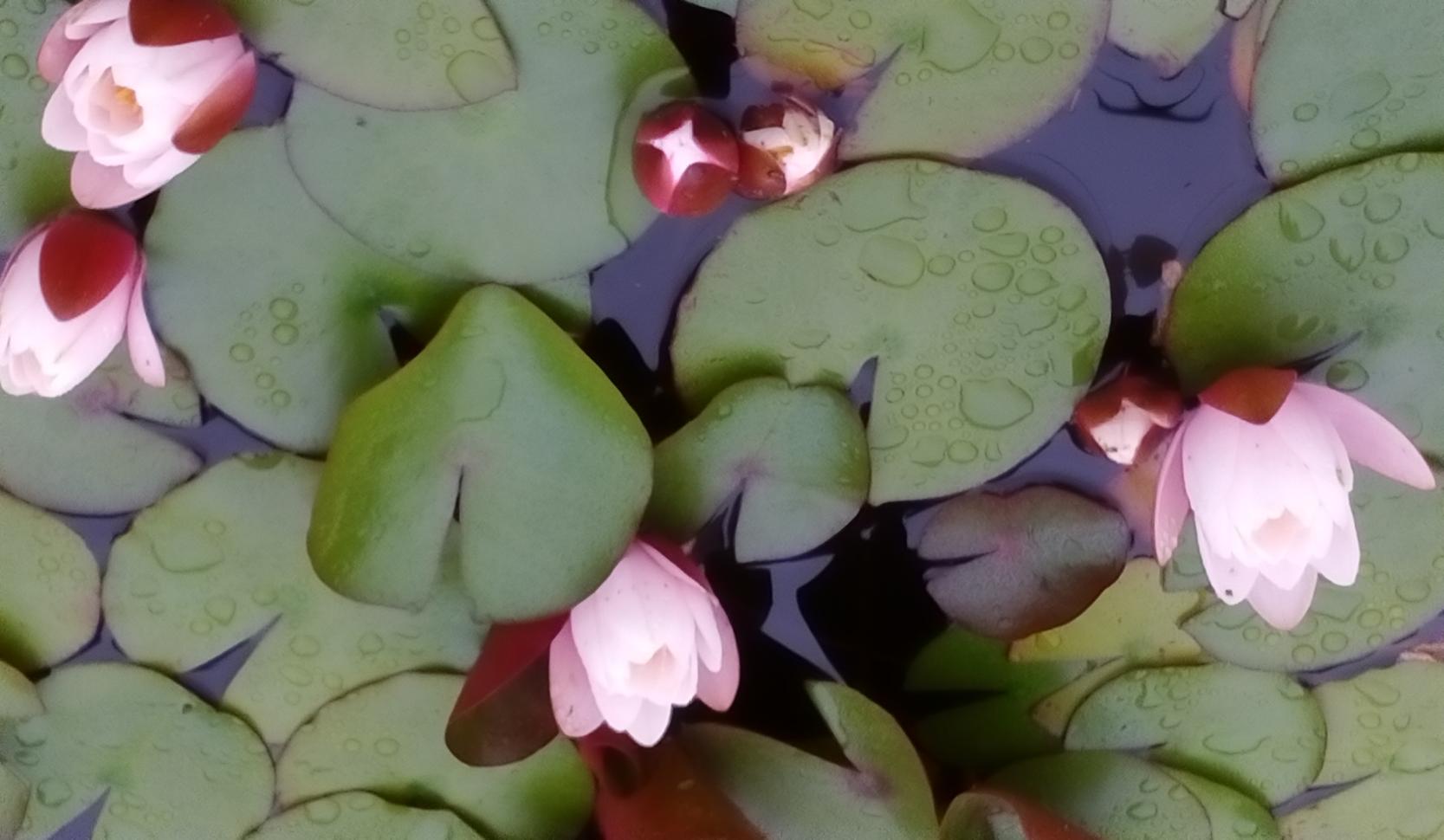